DRUG
ADDICTION
WHAT IS ADDICTION
Addiction is a disease that affects your brain and behavior.
Drugs users age wise in Pakistan
15 – 29 years
40 %
30 – 44 years
43 %
45– 59 years
22 %
60 years and above
11 %
Why use Drugs
58 %
Relaxation
40 %
55 %
Relief
50 %
Activeness
44 %
Freshness
35 %
Sleepy
27 %
Experimental
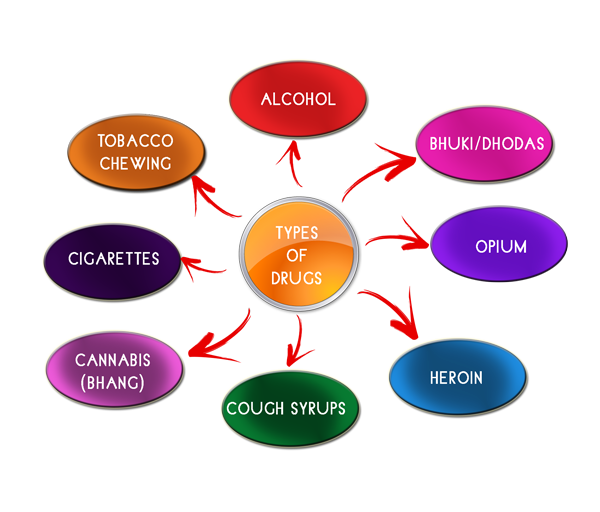 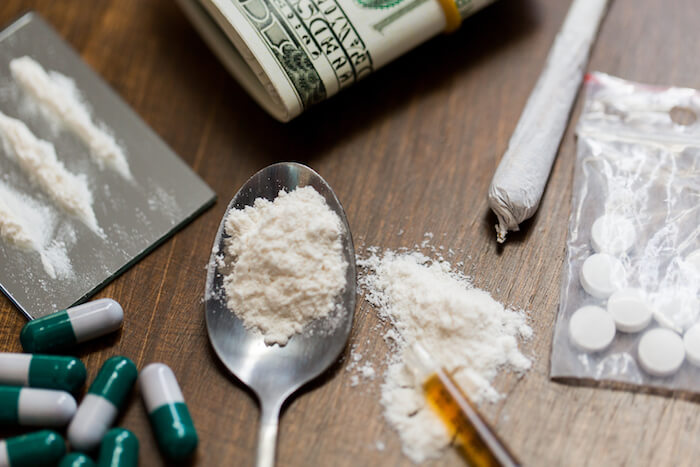 WHY DO PEOPLE TAKE DRUGS?
To feel good
To feel better
To do better
Family Pressure
Social Pressure
Academic Pressure
SYMPTOMS OF DRUG ADDICTION
Behavior Change
Neglecting or losing interest in activities
Relationship difficulties
Employment Issues
Health Problem
Academic Issues
Avoiding people
HOMELESSNESS
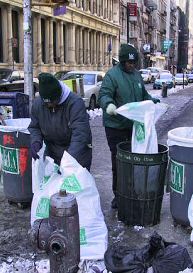 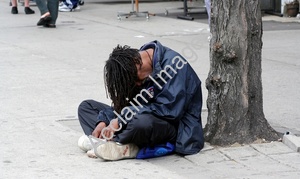 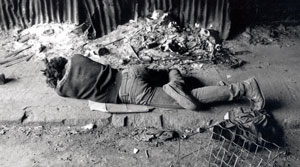 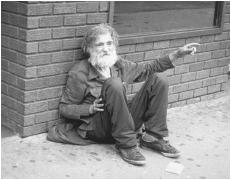 SIDE EFFECTS
CHEST PAIN
IRREGULAR HEARTBEAT
COLD/BLUISH FINGERS
DIFFICULTY IN URINATING

CHANGES IN BODY  TMPERATURE
WEIGTH LOSE
HAPATITAS B/C HIV AIDS
HB DOWN
BLOOD PRESURE
PHYSICAL EFFECTS
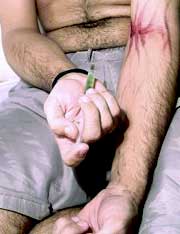 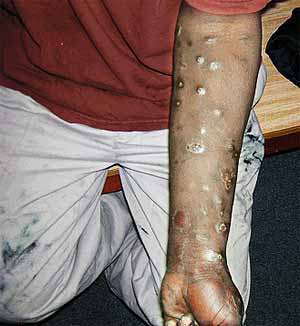 PHYSICAL EFFECTS
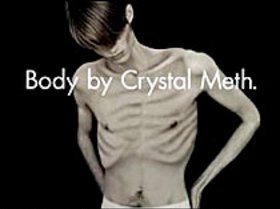 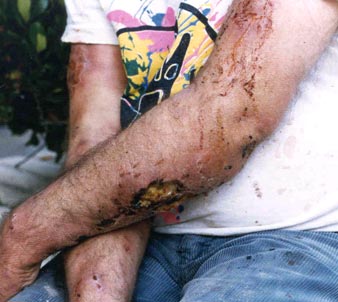 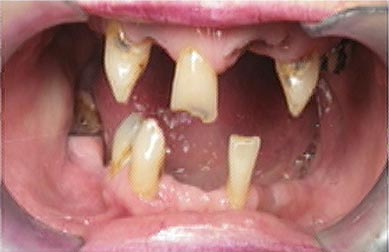 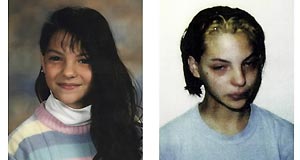 PHYSICAL EFFECTS
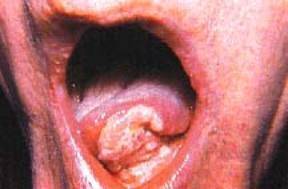 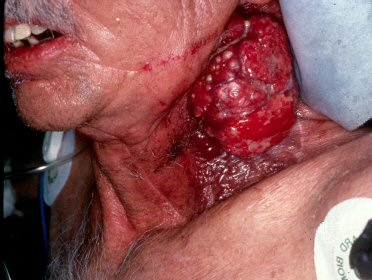 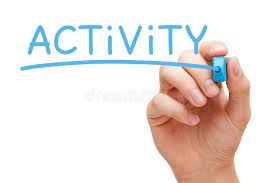 RISK FACTORS
Friends who use drugs (this is the number one predictor of who will experiment with drugs/alcohol)
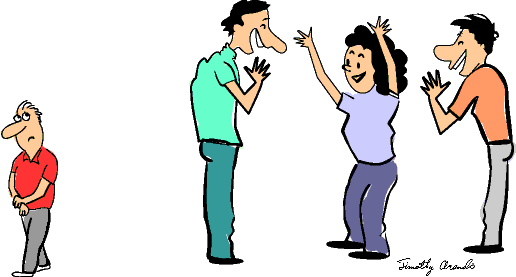 RISK FACTORS
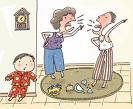 Family management problems
Ignorance
Lack of communication
lack of monitoring
excessive discipline
negative communication patterns
poor anger management
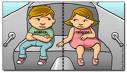 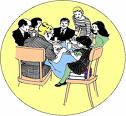 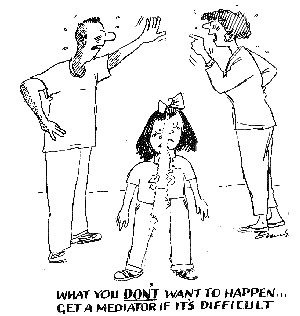 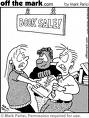 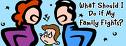 RISK FACTORS
Parental drug use and a positive attitude toward use
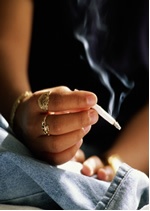 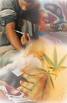 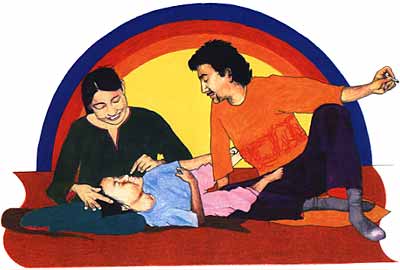 RISK FACTORS
Academic Failure (low and failing grades)
Little commitment to school
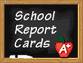 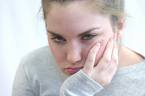 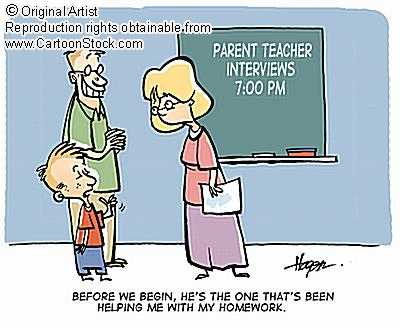 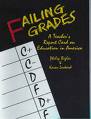 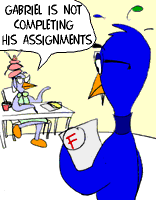 RISK FACTORS
Favorable attitude towards drug use
Early first use of drugs
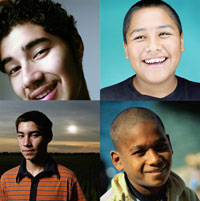 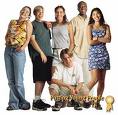 PROTECTIVE FACTORS
Involvement in alternative activities
Sense of well being and self-confidence
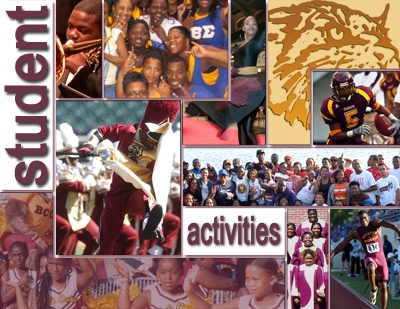 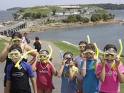 PROTECTIVE FACTORS
Positive future plans
Healthy coping strategies to deal with stress
Positive attitude towards learning
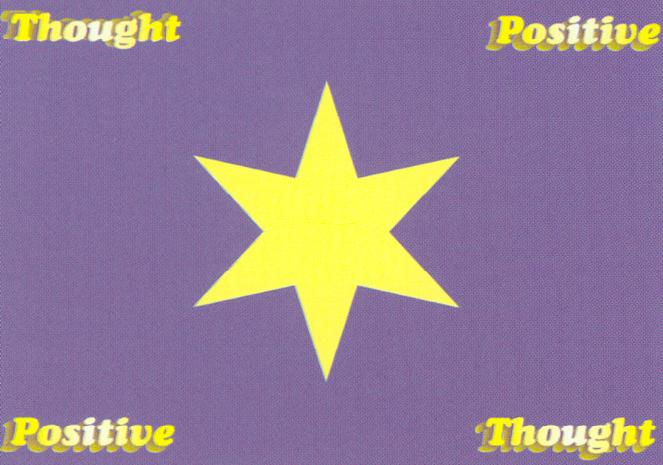 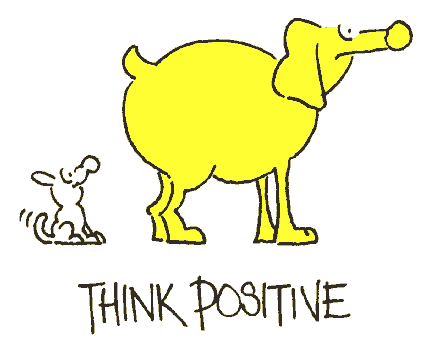 PROTECTIVE FACTORS
Positive relationships with adults
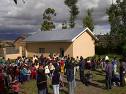 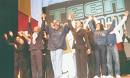 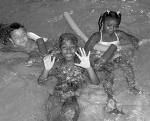 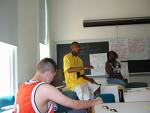 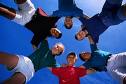 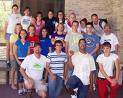 OVERCOMING DRUG ADDICTION
Decide to make a change:
Who you allow in your life.
What you do in your free time.
How you think about yourself.
BUILD A MEANINGFUL DRUG FREE LIFE
Pick a new hobby
Get involved in your community
Set meaningful goals
Look after your health
Spend time with your family
Think Positive
Mr.MichealAge 22
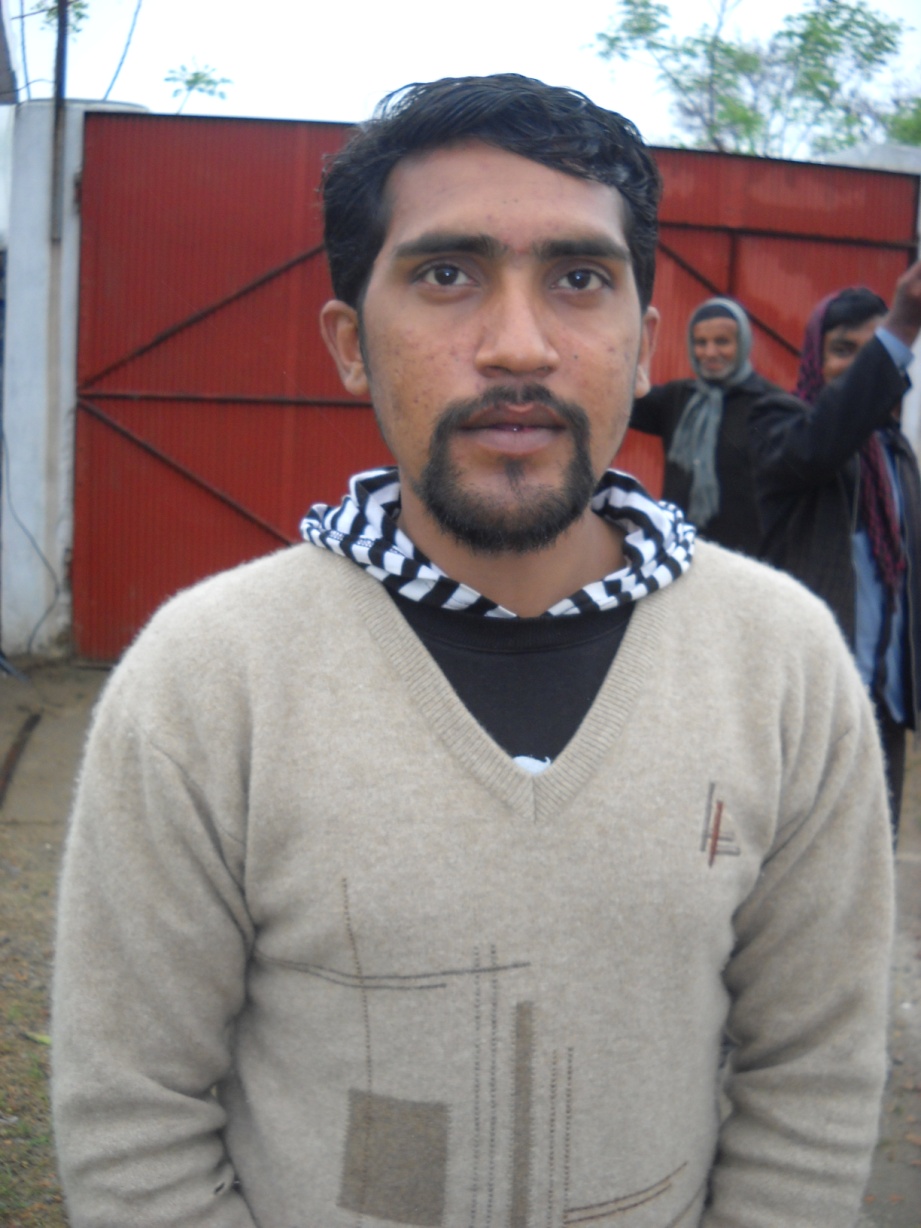 Before
After
Mr.QamarAge 25
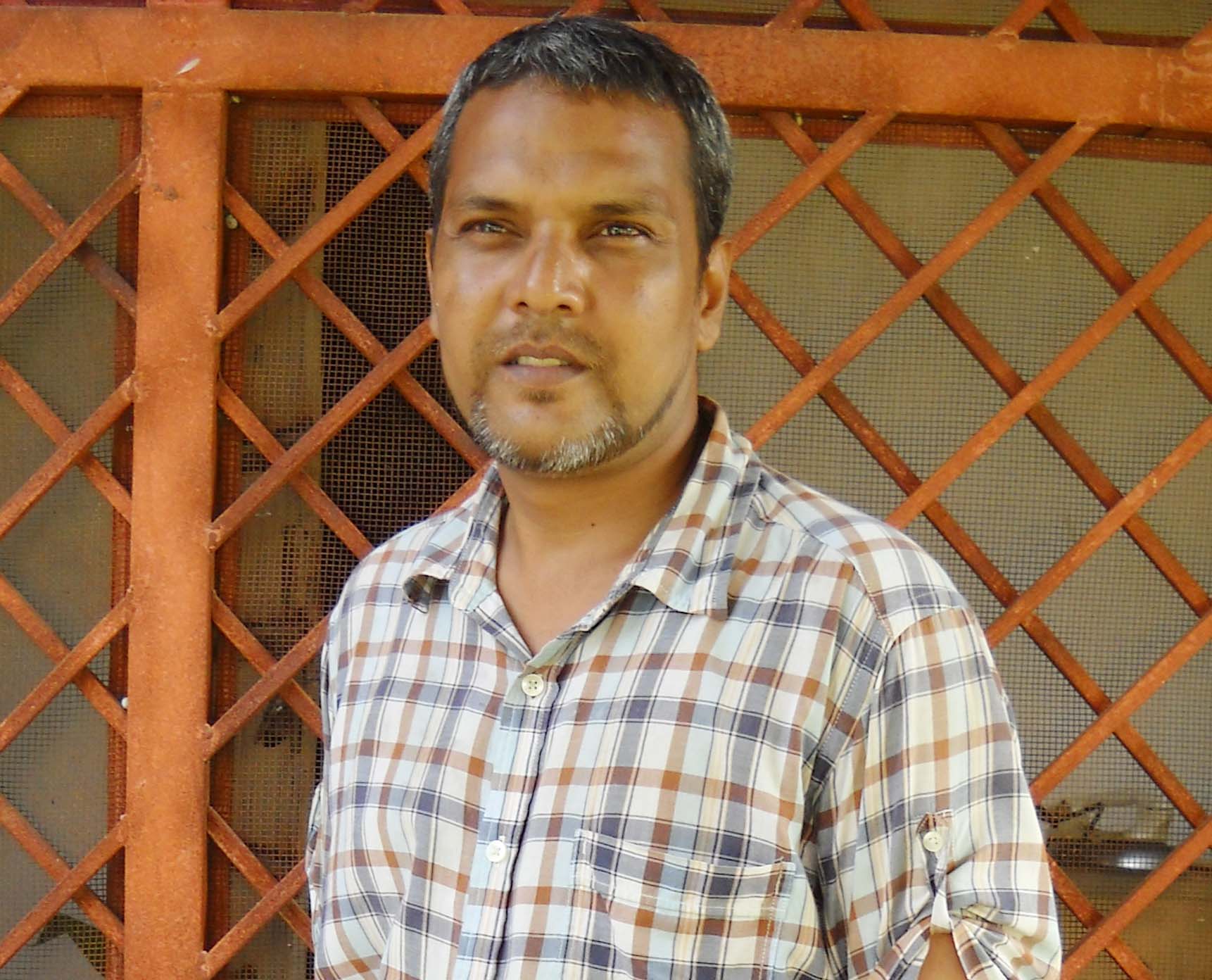 Before
After
Mr.AdressAge 21
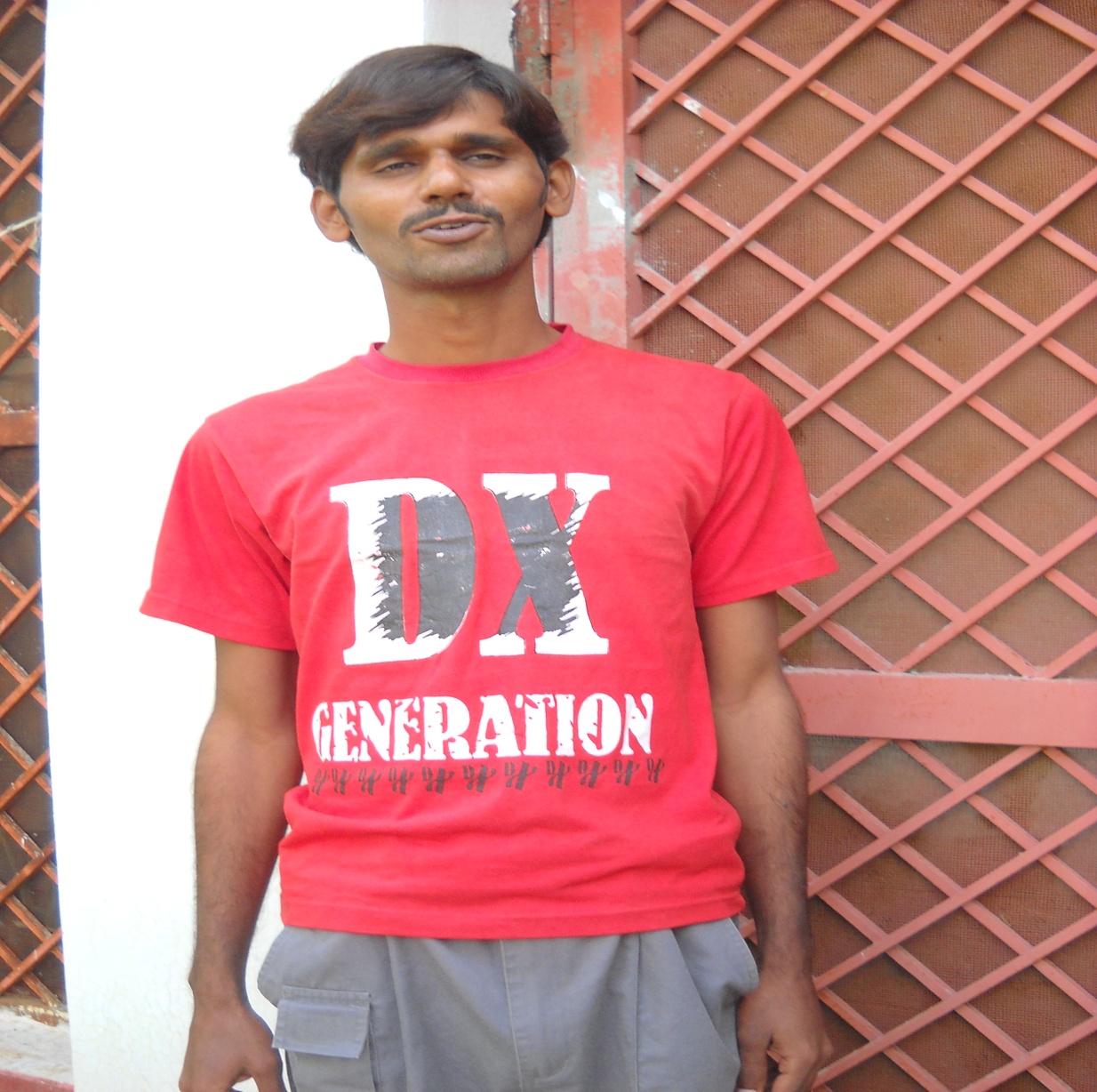 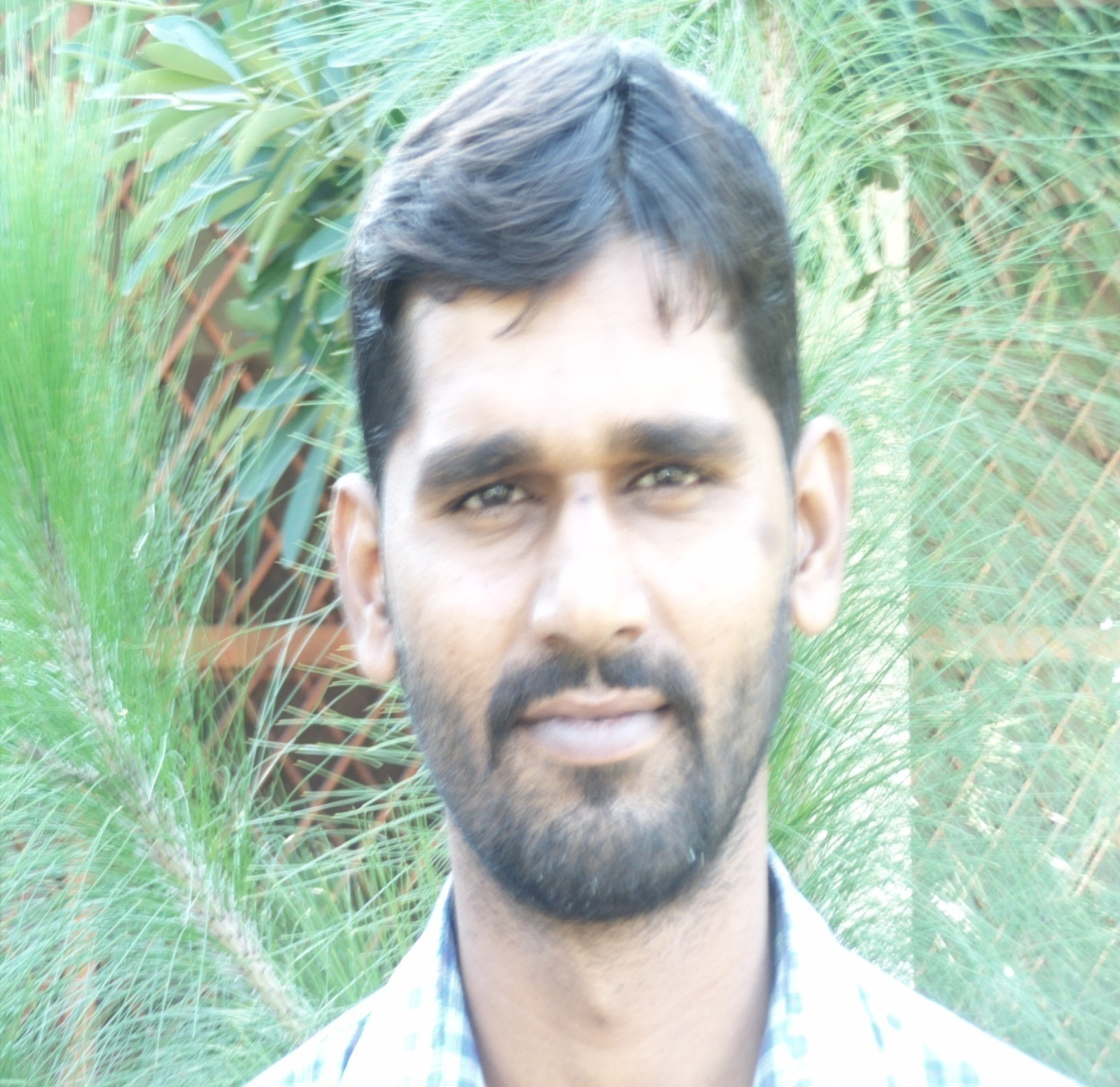 Before
After
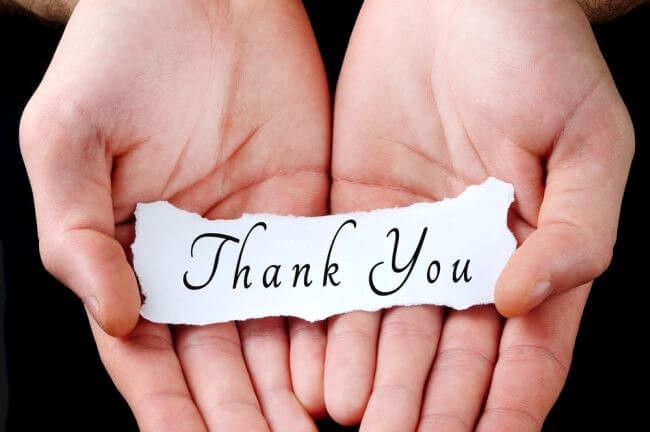 Asif Shahzad
Director Awareness Program
Umeed Development Organization
+92-3027393031
Whatsapp+92-3480596677